Нормы развития детей раннего возраста
Нейропсихологический подход
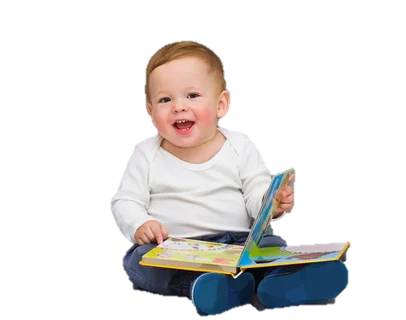 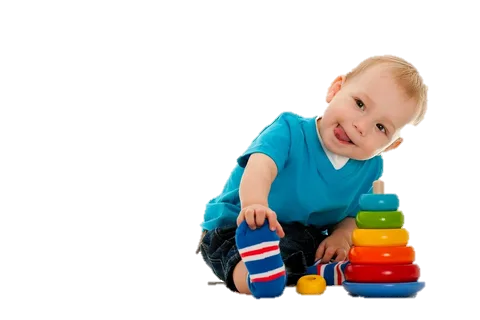 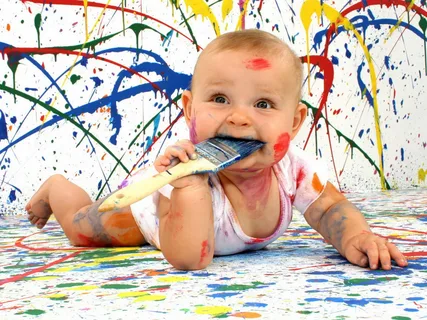 Нормы развития (нейропсихологический подход)
Нормы развития (нейропсихологический подход)
Нормы развития (нейропсихологический подход)
Нормы развития (нейропсихологический подход)
Нормы развития (нейропсихологический подход)